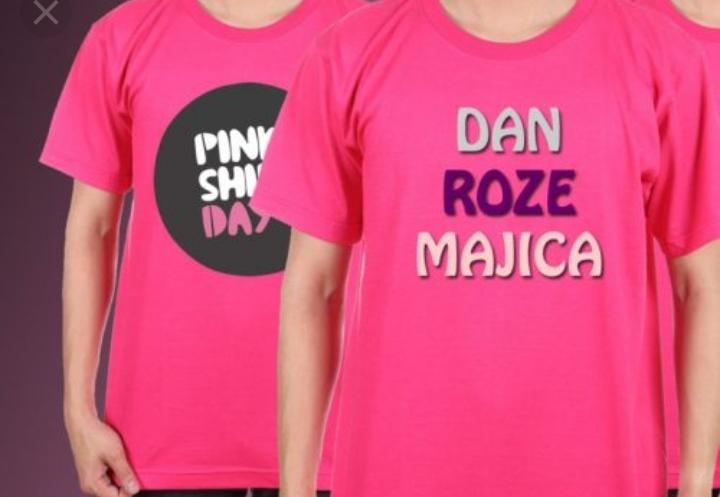 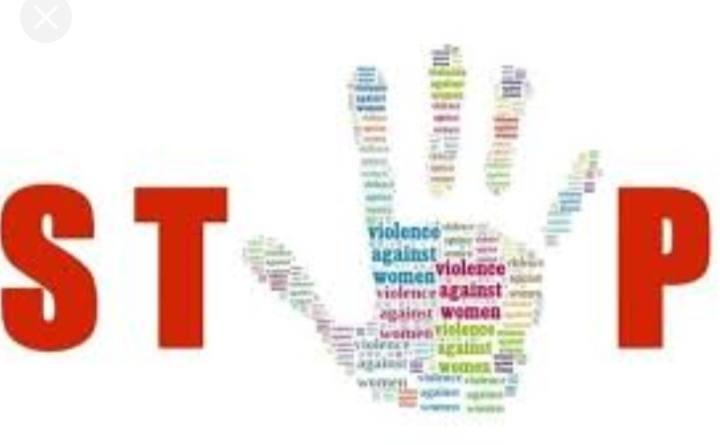 Dan borbe protiv vršnjačkog nasilja
Miljana Pejović
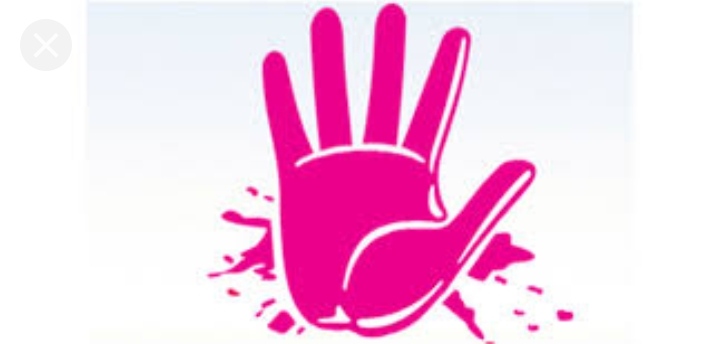 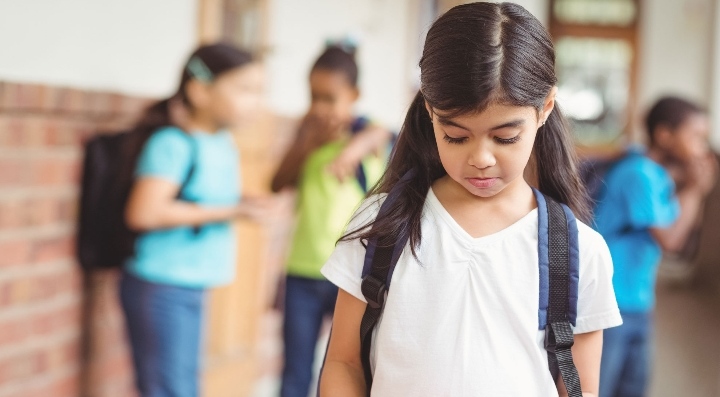 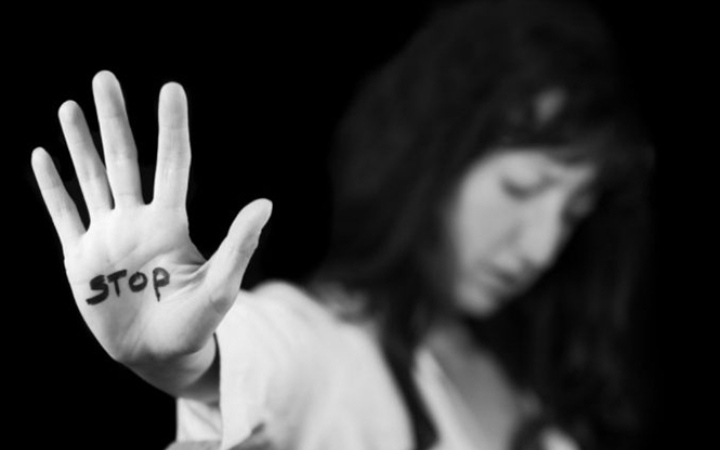 Šta je to nasilje i kako se deli?
Nasilje  podrazumeva zloupotrebu sile kao akta agresije kojim se povređuje osobe, ili uništava vlasništvo.
Vrste nasilja
Psihičko nasilje
Fizičko nasilje
Ekonomsko nasilje
Vršnjačko nasilje
Elektronsko nasilje
Socijalno nasilje
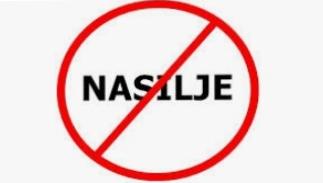 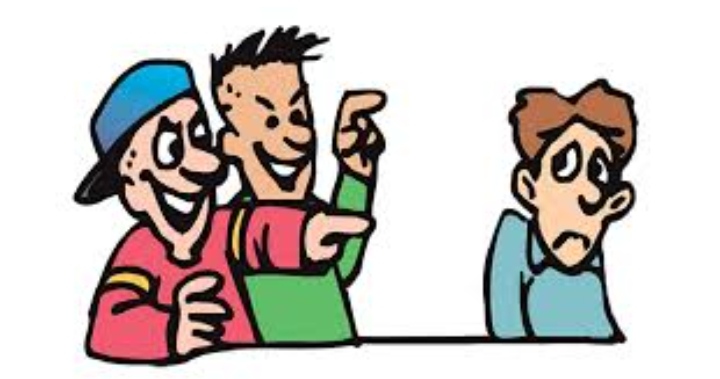 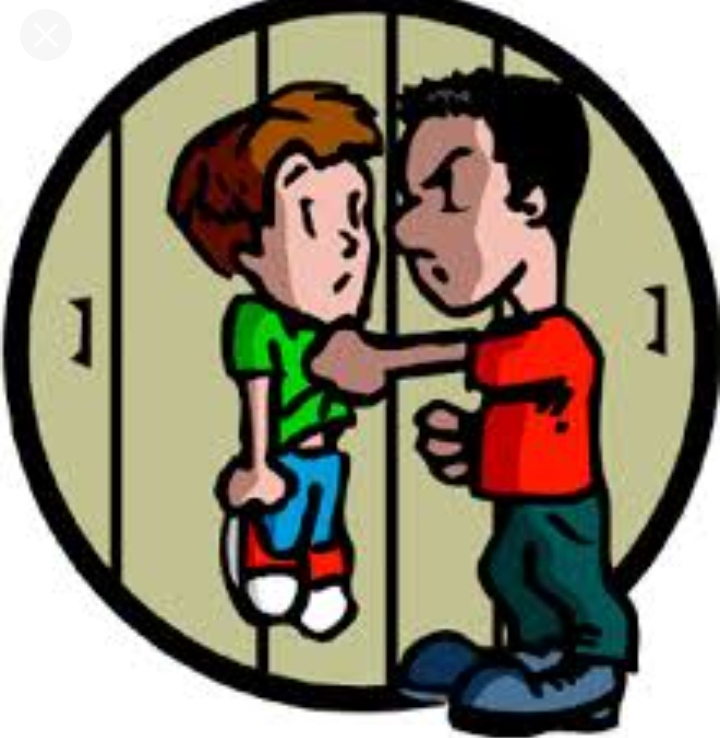 Šta je vršnjačko nasilje?
Vršnjačko nasilje  je neželjeno, agresivno ponašanje između dece školskog uzrasta koje se vremenom ponavlja i ima potencijal da se ponavlja .
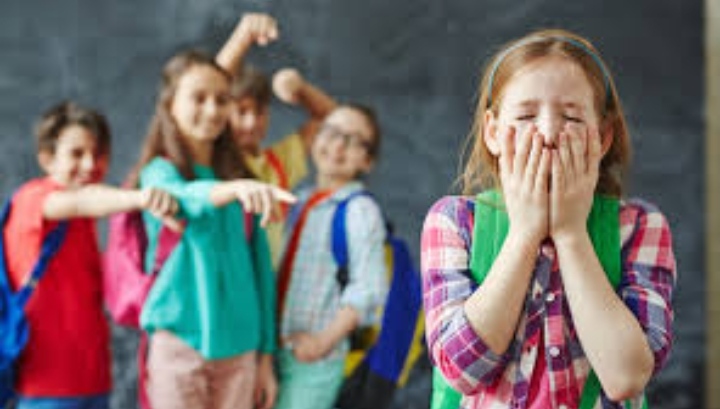 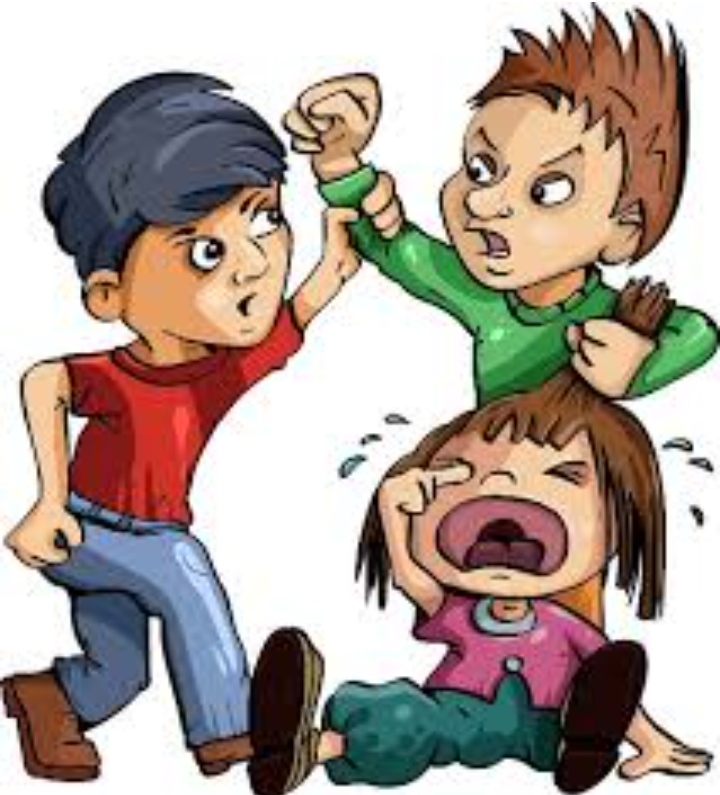 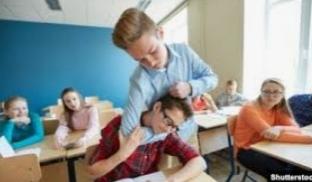 Vrste vršnjačkog nasilja
Fizičko nasilje
Verbalno nasilje 
Socijalno nasilje
Psihološko nasilje i
Digitalno nasilje
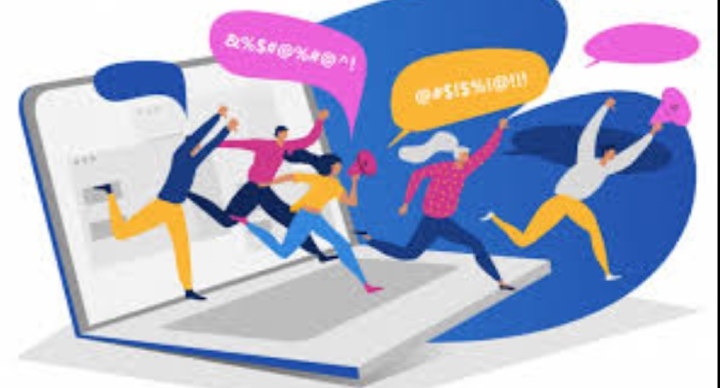 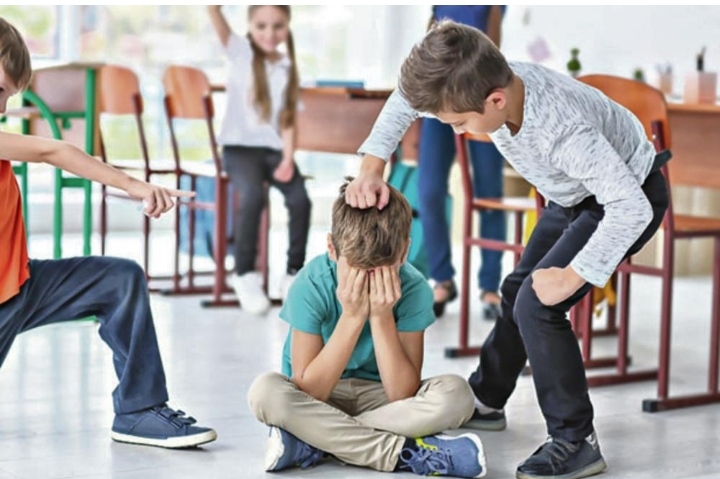 Dete nasilnik
Deca koja se nasilno ponašaju često dolaze iz disfunkcionalnih porodica. Mogu biti agresivna, mogu imati probleme sa profesorima, ocenama, drugarima iz odeljenja .Takvo dete će tražiti učenika slabijeg od sebe, nad kojim će biti fizički dominantan.
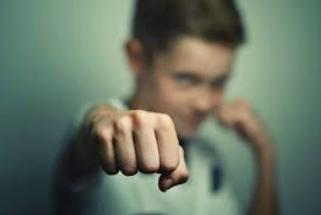 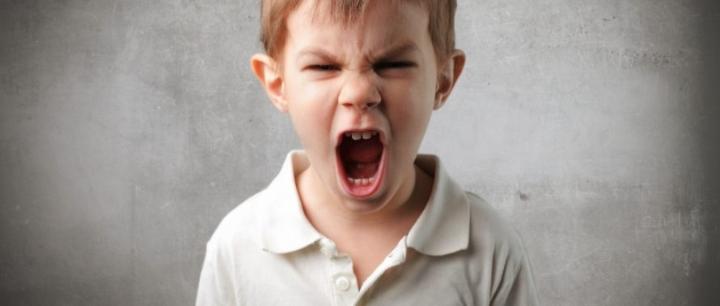 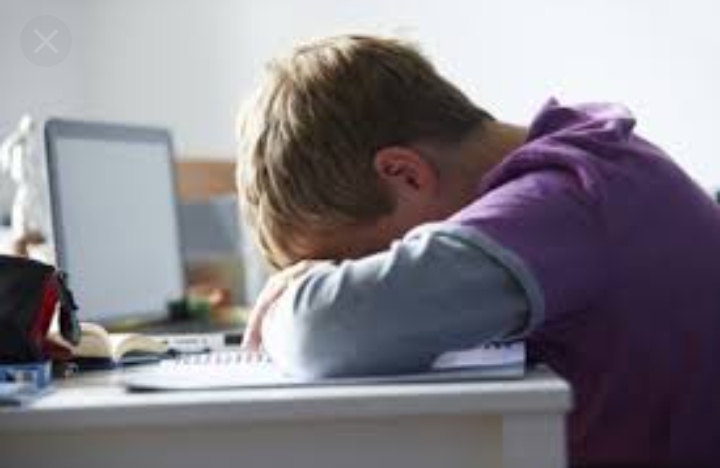 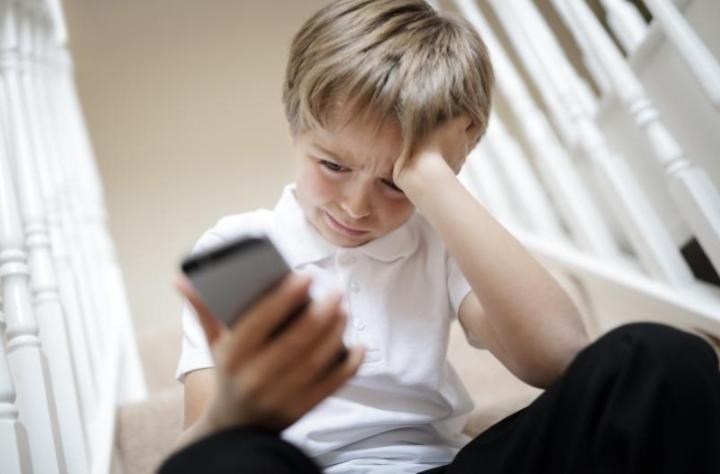 Dete žrtva
Dete žrtva vršnjačkog nasilja je uglavnom tiho, mirno, povučeno, ili se po nekim karakteristikama  razlikuje od svojih vršnjaka.
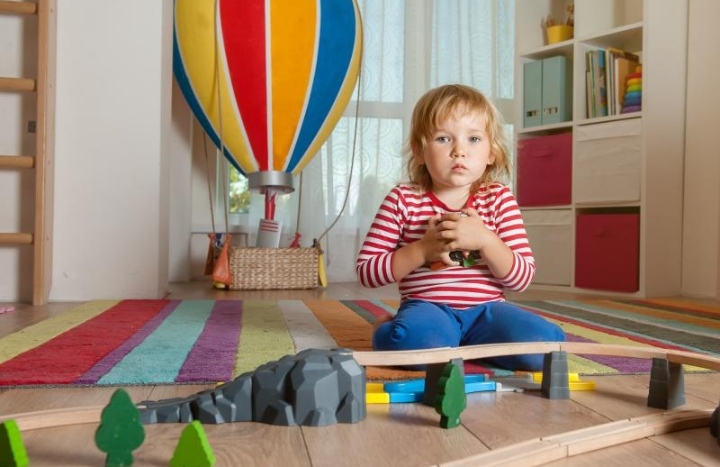 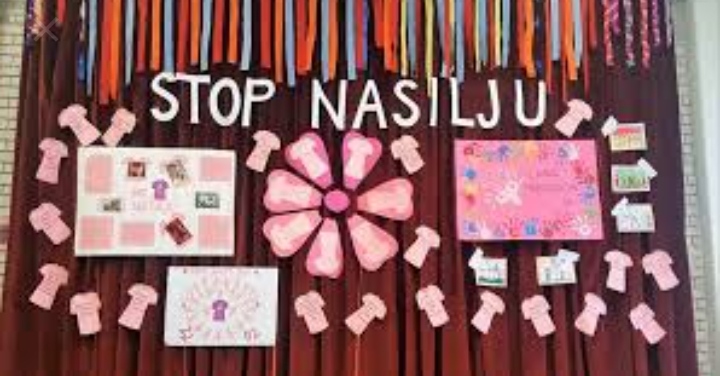 Kako se boriti protiv vršnjačkog nasilja
U borbi protiv vršnjačkog nasilja država, škola, roditelji i stručnjaci moraju da se bore zajedno. Bilo da je dete počinilac ili žrtva nasilja, potrebno je izvršiti korekciju ponašanja, a u taj proces moraju biti uključeni psiholozi ili pedagozi, profesor i roditelj.
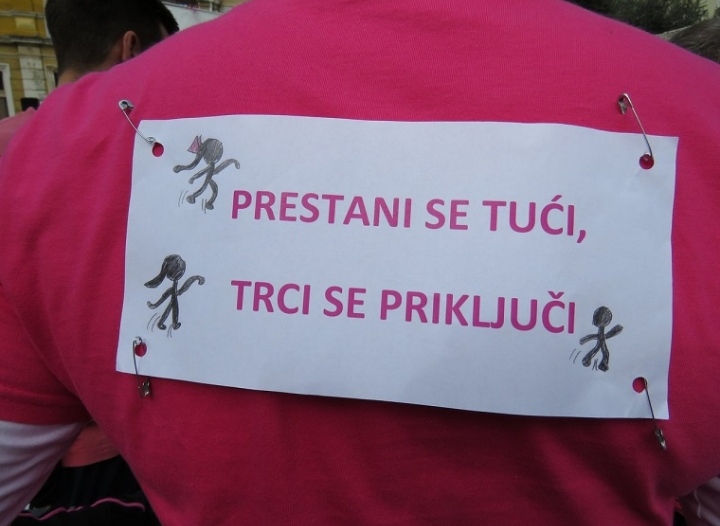 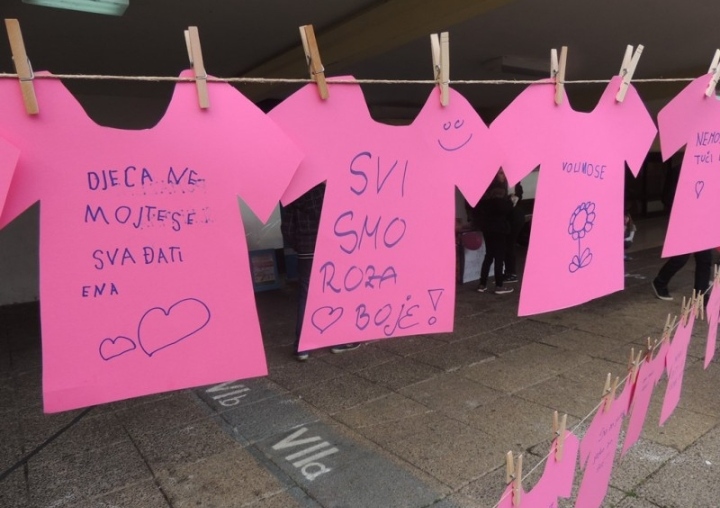 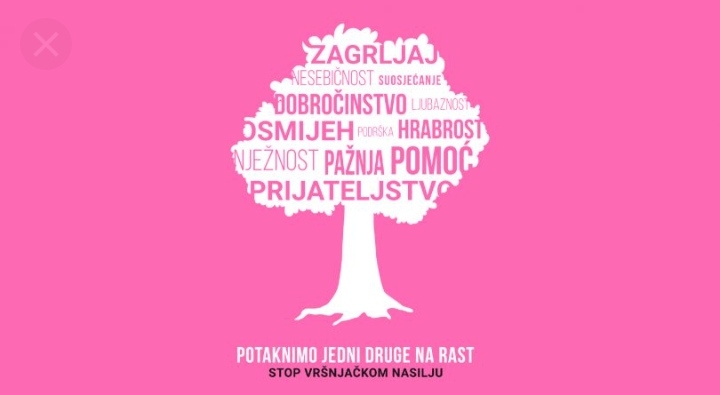 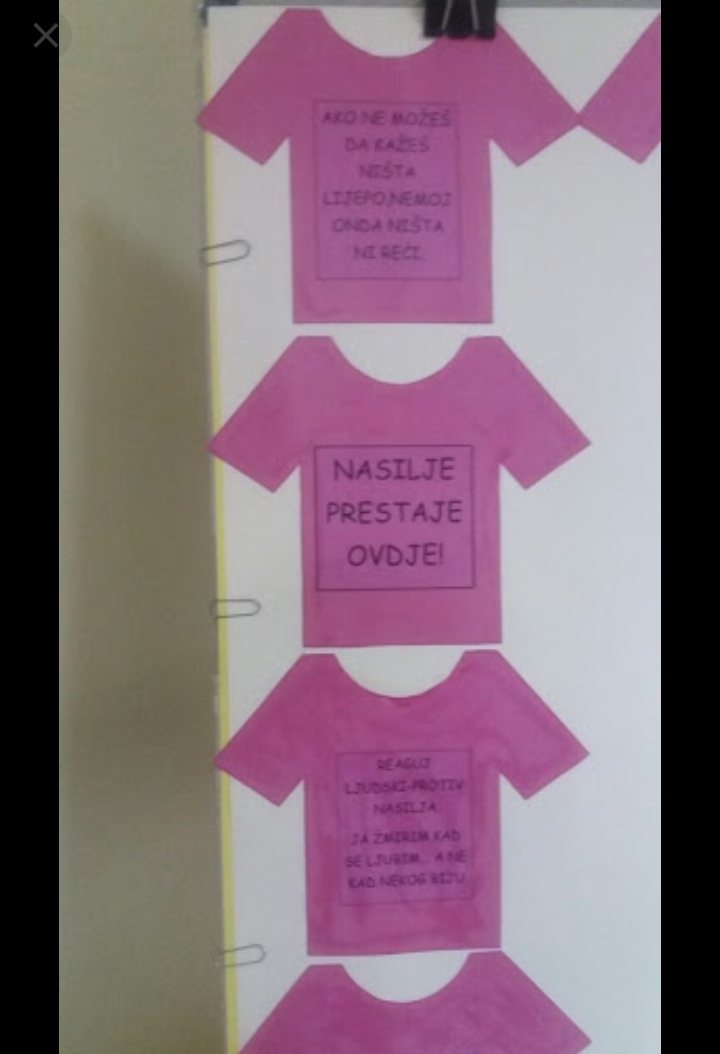 Dan borbe protiv  vršnjačkog  nasilja
Ovaj dan obeležava se 24. februara kao i svake godine poslednje srede u februaru pod nazivom „Dan rozih majica“. Sve je počelo 2007 godine.
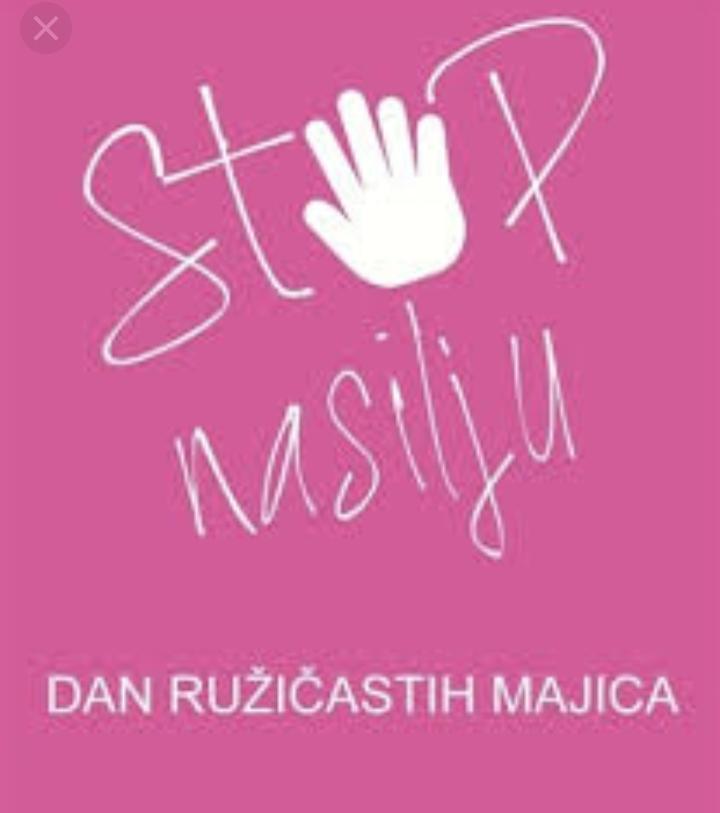 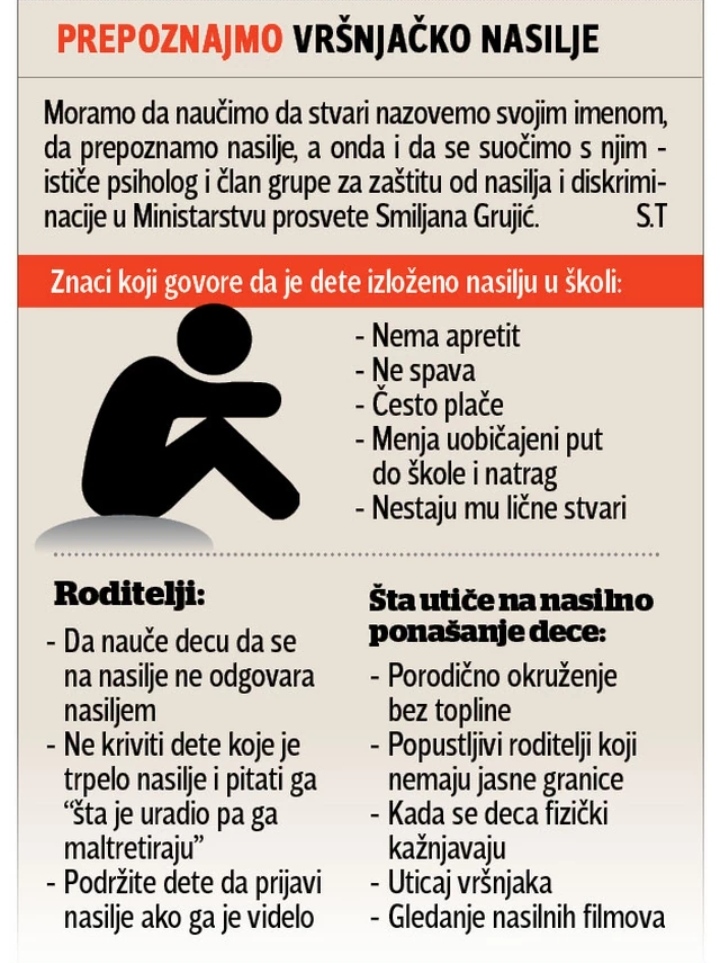 https://youtu.be/wE3Yy7Bmpco 
https://youtu.be/I6KKT1WnfNI
https://youtu.be/gUsXc91y75c
Pitanja
Da li ste bili svedoci nasilja u školi u toku ove školske godine?
Na kom mestu u školi se nasilje najčešće desilo?
Da li bi prijavili nasilje koje primetite u školi?
Da li ste bili žrtva vršnjačkog nasilja?
Zaključak
Kada vidiš da se nešto čudno dešava prijavi policiji ili svojim roditeljima.Nemoj da ti budeš žrtva nasilja.
Obrati se za pomoć ! Ne štiti nasilnika
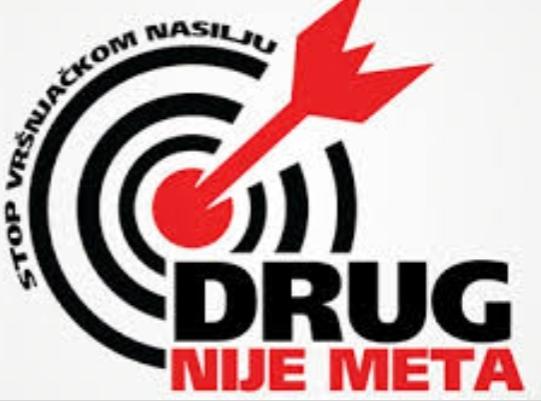 Hvala na paŽnji